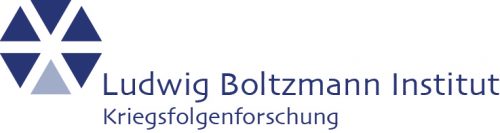 Peter Ruggenthaler Graz, Austriawww.bik.ac.at“The Russian State Archives for Contemporary History” (RGANI)https://ргани.рф
Red Army in Austria 1945-1955
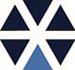 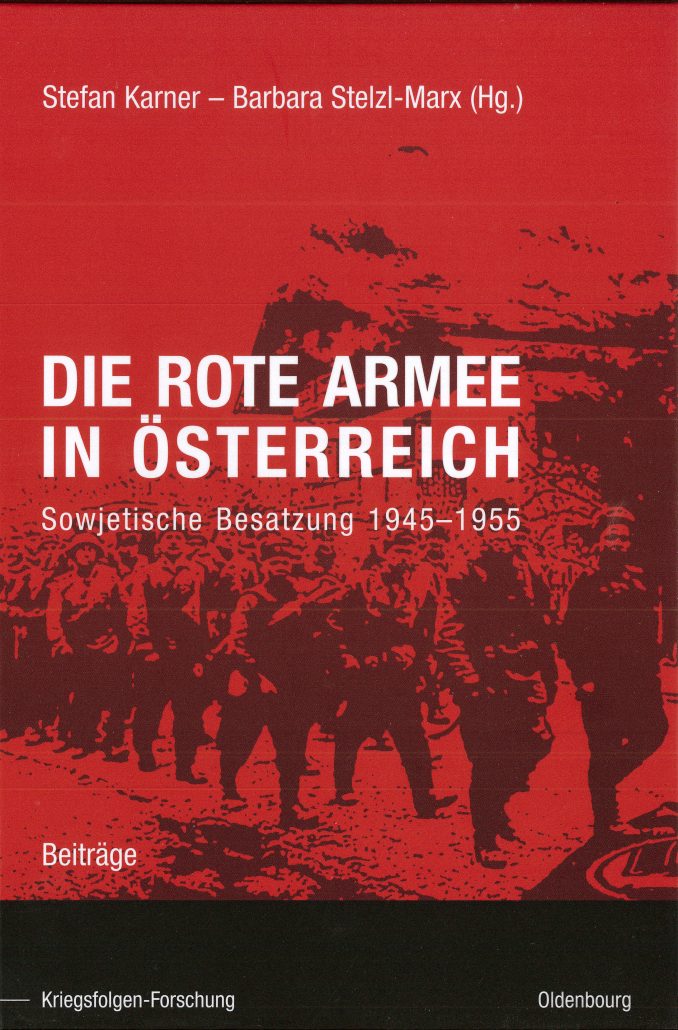 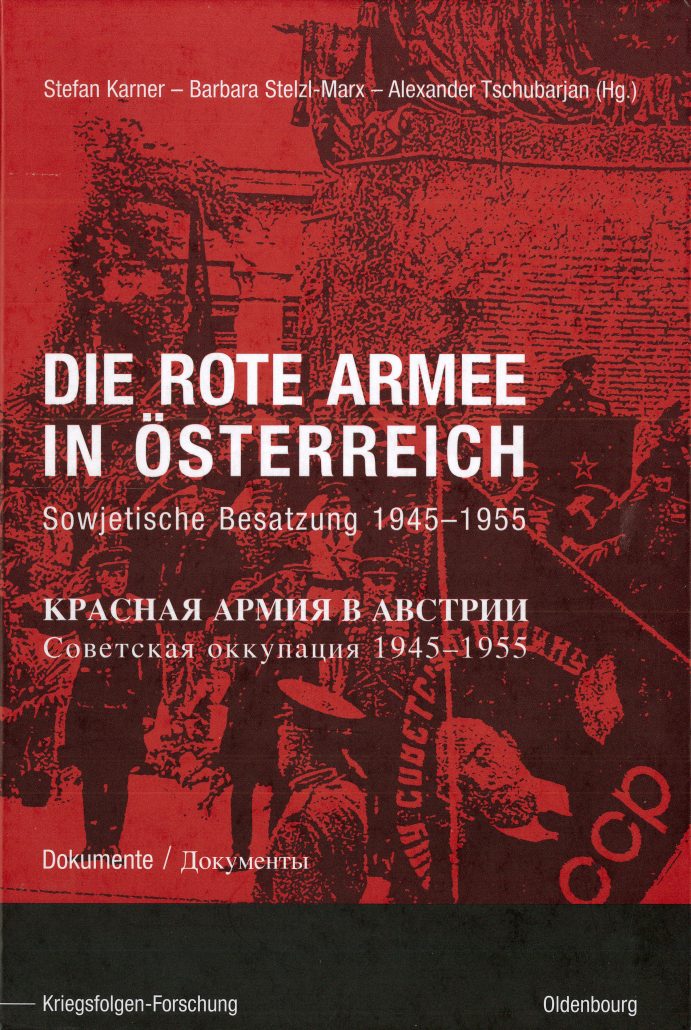 Stefan Karner – Barbara Stelzl-Marx, ed., The Red Army in Austria. Harvard Cold War Studies Book Series. (Lexington, Lanham et al., 2020)
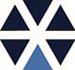 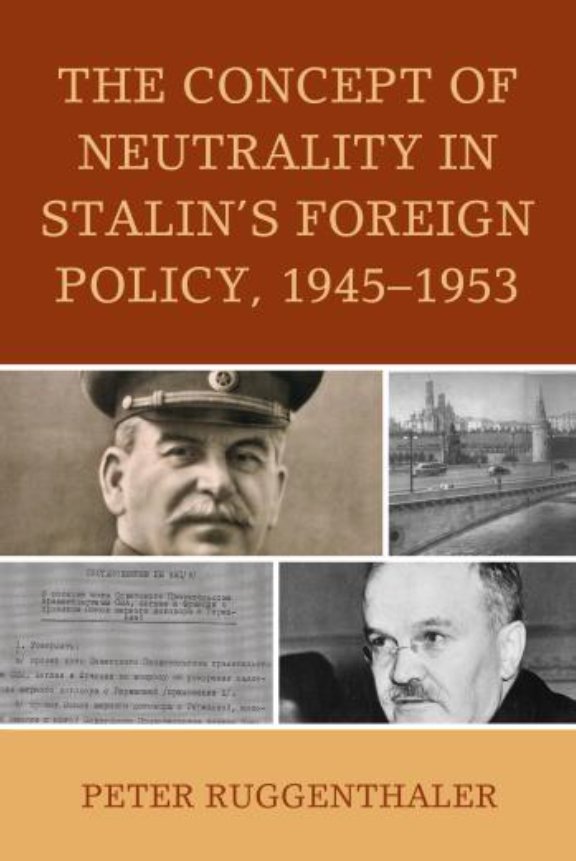 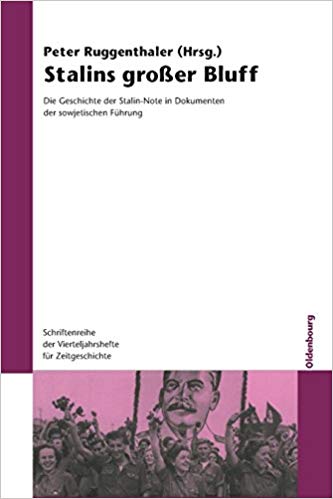 Prague Spring 1968
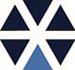 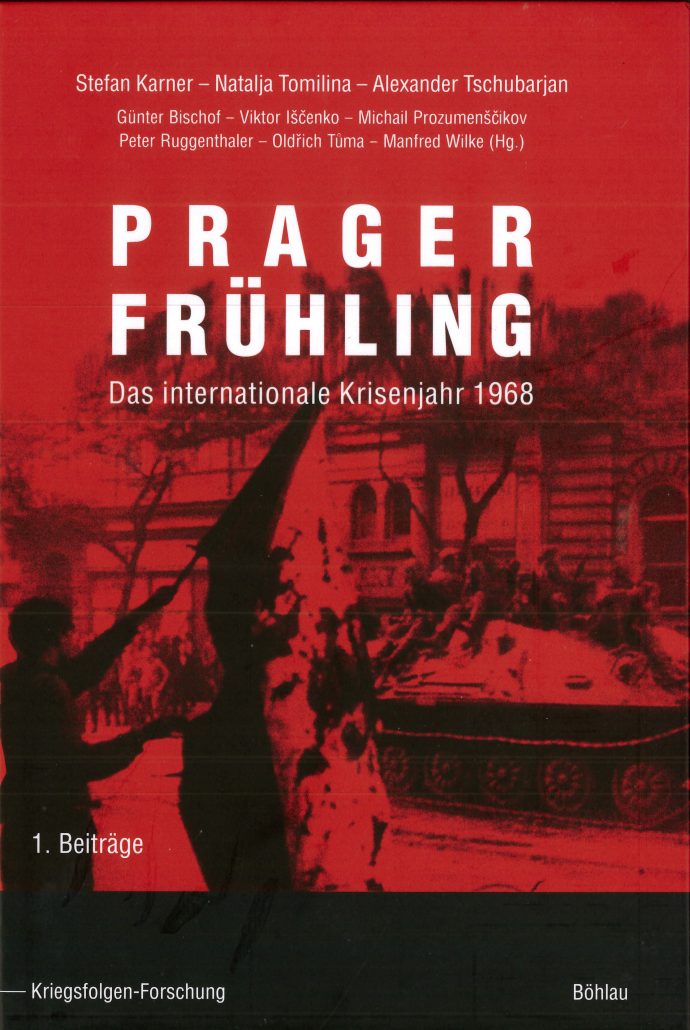 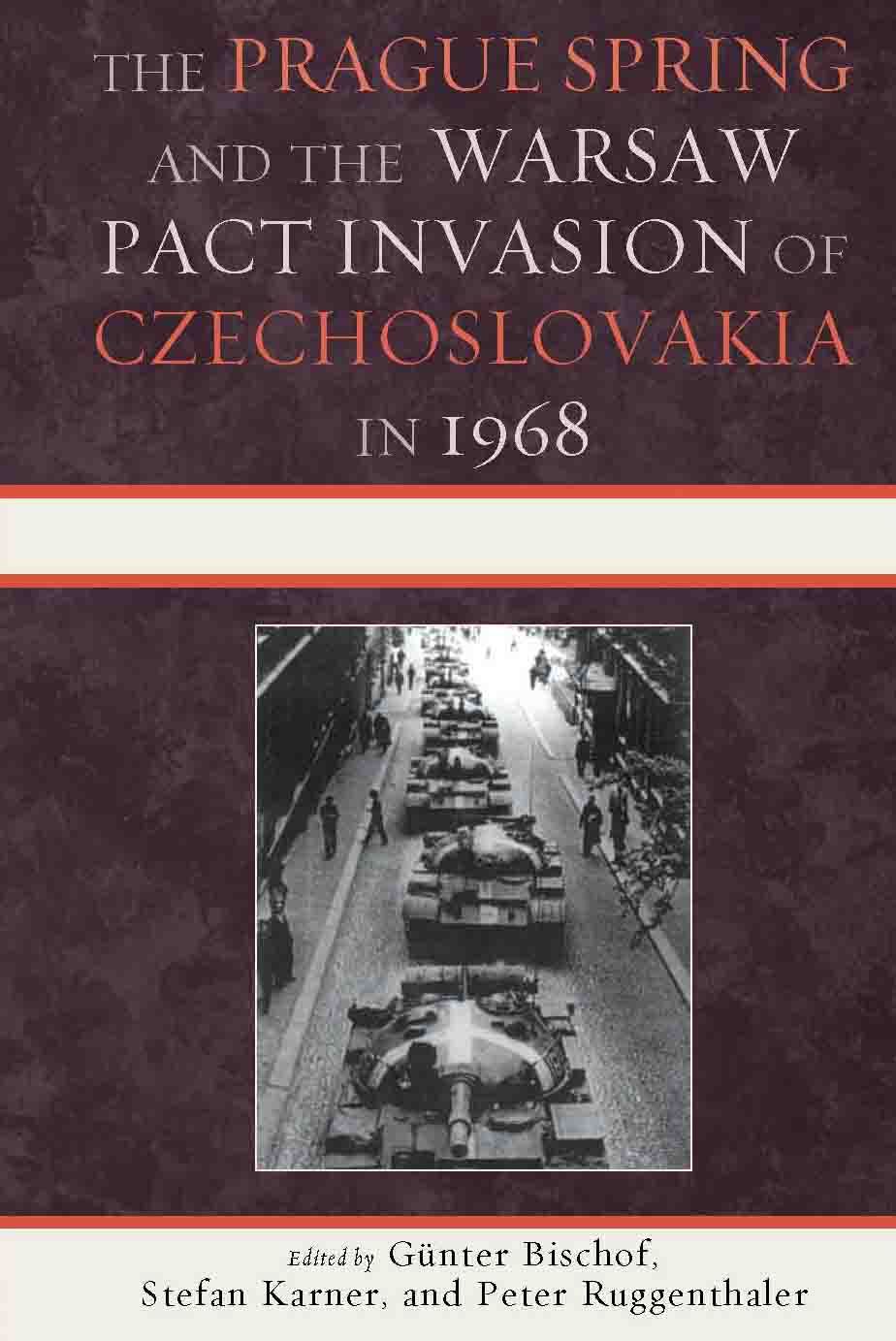 Kennedy – Khrushchev Summit1961 in Vienna
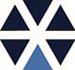 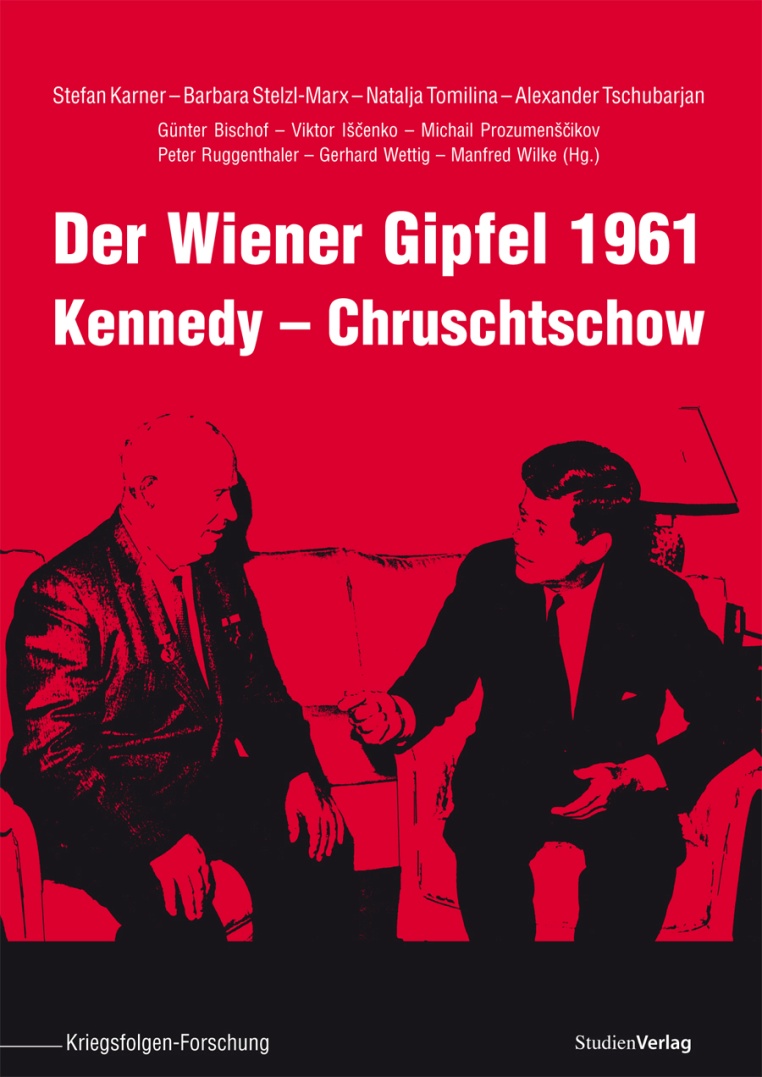 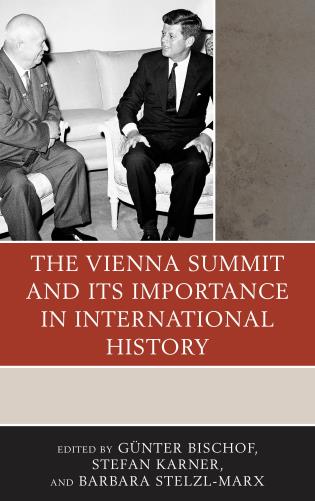 www.ostpolitik.de
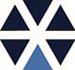 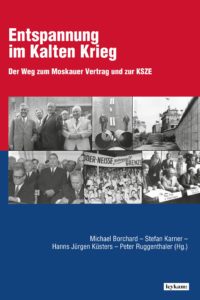 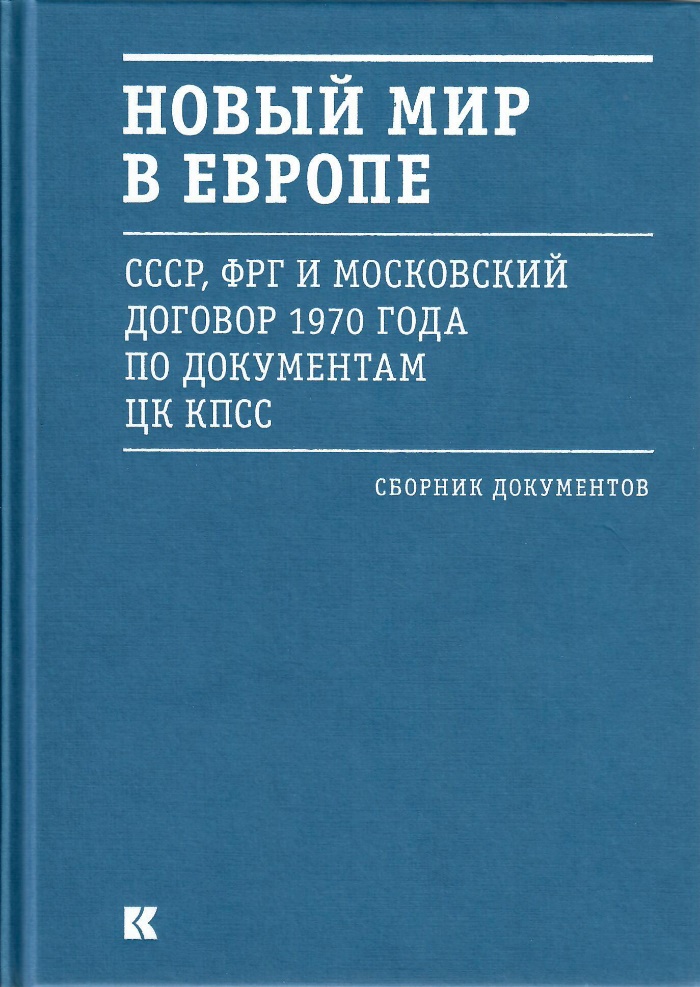 RGANI documents on 1989/90
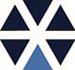 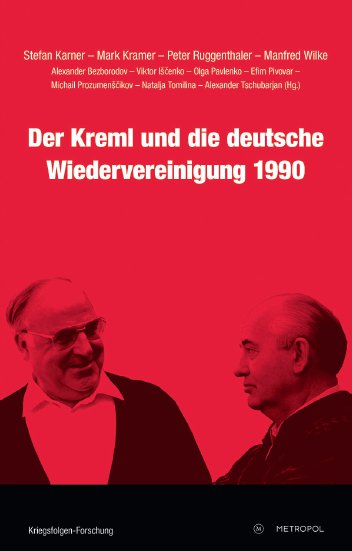 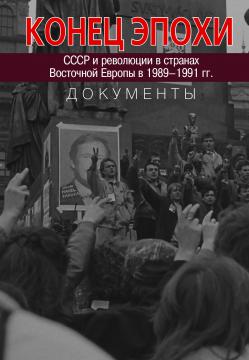 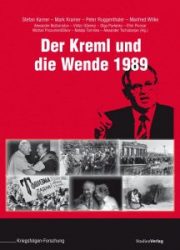